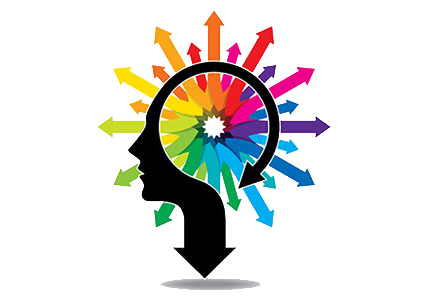 EDUCAÇÃO INTEGRAL

Afinal,do que estamos falando?
O que é Educação Integral
O que diferencia educação integral e educação de forma genérica?
Educação Integral pode traduzir diferentes visões de educação:
Nossa escolha é pelo conceito  que responda a um problema central:
Qual é a educação necessária para o século XXI?
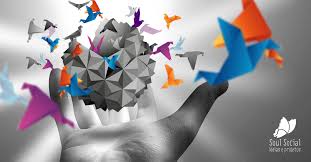 No século XXI a educação requer uma escola...
Qual é a visão contemporânea de Educação Integral?
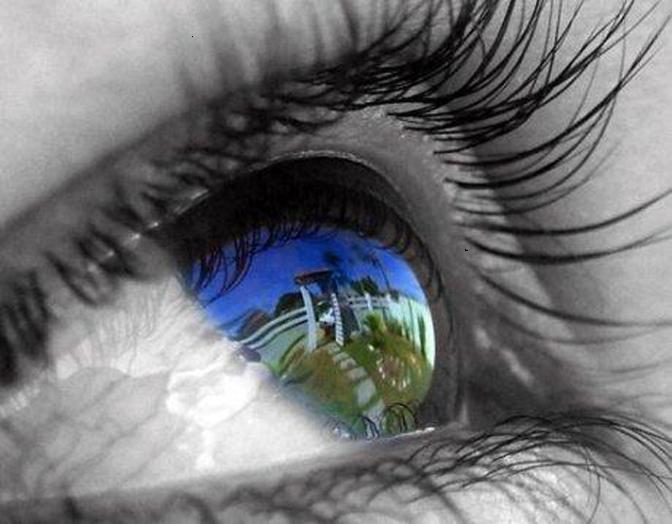 Se propõe a desenvolver os alunos para a aprendizagem, convívio, participação social, o mundo do trabalho e sua autonomia
Educação voltada ao pleno desenvolvimento dos estudantes nos âmbitos cognitivo  e socioemocional
Abordagem integradora do currículo e o desenvolvimento dos educadores
Prepara o estudante para fazer escolhas com base em seu Projeto de Vida
Políticas de Extensão de Jornada
Programa Ensino Integral
Concepção -  Projeto Ensino Integral
elevar os indicadores de aprendizagem dos estudantes em todas as suas dimensões
garantir um salto de qualidade da educação de jovens e adolescentes com  a ampliação da jornada escolar
Evolução IDESP - EF Anos Iniciais
Evolução IDESP - EF Anos Finais
Evolução IDESP – E.M.
O que caracteriza o Programa Educação Integral da Secretaria Estadual da Educação de São Paulo?
O conceito de educação integral precisa se materializar  numa escola com propósito de formação para a autonomia
O DESAFIO DA ESCOLA  DE ENSINO INTEGRAL
CORRESPONSABILIDADE
ADOLESCENTE/JOVEM

AUTÔNOMO – SOLIDÁRIO – COMPETENTE
DEMAIS ÓRGÃOS  PÚBLICOS
COMUNIDADE
SISTEMA EDUCACIONAL
FAMÍLIA
PROFISSIONAIS DA EDUCAÇÃO
Ideal formativo do jovem ao final da Educação Básica
Autônomo
Solidário
Competente
Capaz de avaliar e decidir baseado nas suas crenças, valores e interesses
Capaz de envolver-se como parte da solução e não do problema
Capaz de compreender as exigências do novo mundo do trabalho e reconhecer a necessidade de aquisição de habilidades específicas requeridas para o seu Projeto de Vida
OS QUATRO PILARES DA EDUCAÇÃO
Princípios do Programa
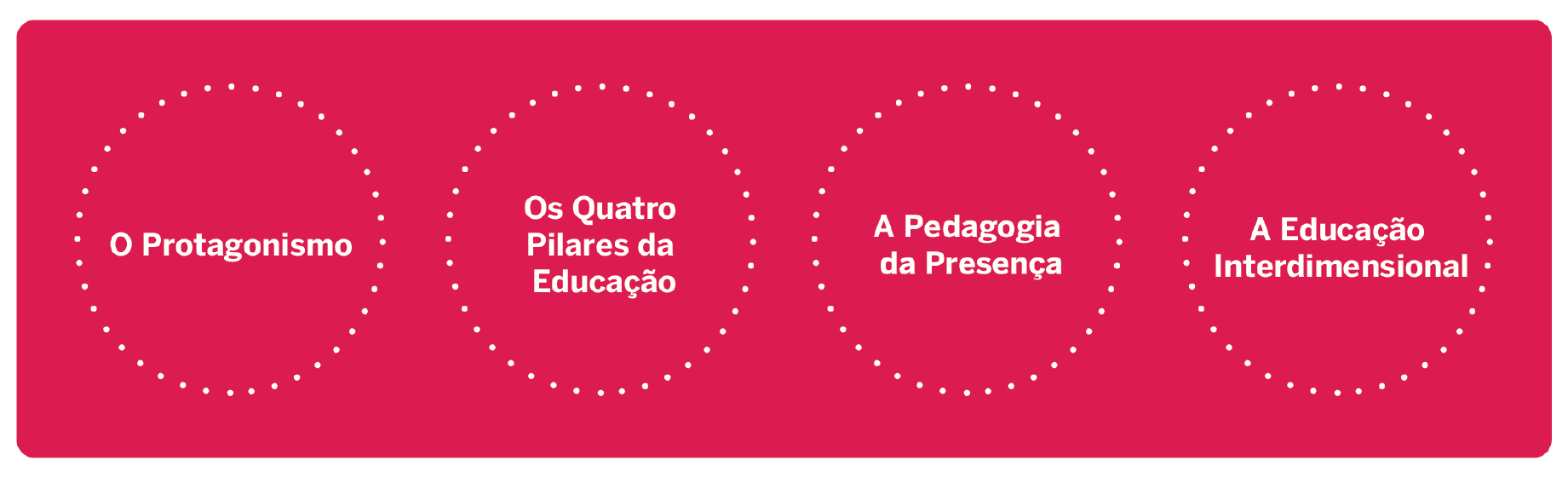 Premissas do Programa
A centralidade do Programa é a aprendizagem do aluno e seu PROJETO DE VIDA
Práticas eficazes de ensino e de processos verificáveis de aprendizagem
Sólida base de valores e princípios
Processos formativos sobre os mecanismos de funcionamento e possibilidades de atuação no mundo produtivo
FORMAÇÃO ACADÊMICA DE EXCELÊNCIA
DESENVOLVIMENTO
DE COMPETÊNCIAS 
PARA O SÉCULO XXI
FORMAÇÃO PARA A VIDA
PROGRAMA ENSINO  INTEGRAL
O que é
 Projeto de Vida?
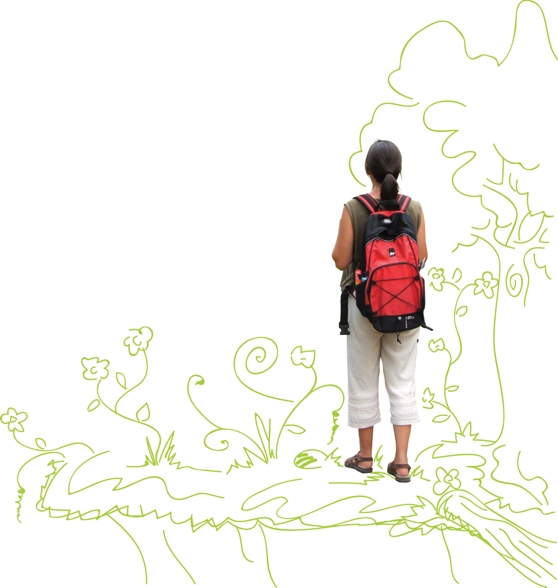 Projeto de Vida
Uma das principais funções da escola é acolher os jovens que nela estão ingressando, dando a eles condições de não apenas preservar as realizações do passado e do presente, mas, principalmente, partindo do existente, aprimorá-lo. Há responsabilidade de se evitar, com as ações educativas, que jovens de toda uma geração percam a capacidade de sonhar
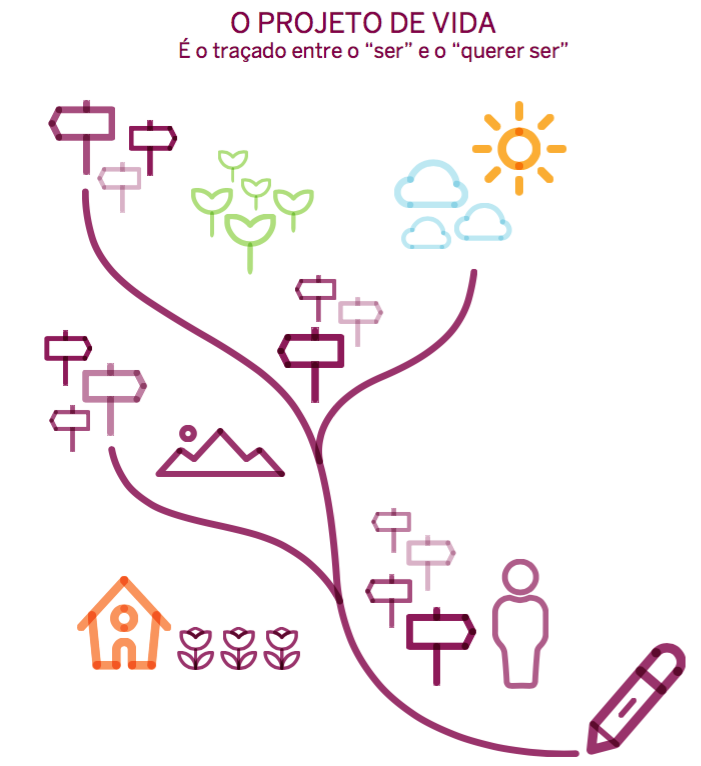 Competências trabalhadas nas aulas de Projeto de Vida
Perseverança
Capacidade de fazer escolhas
Respeito
Planejamento
Responsabilidade
Projeto
De
Vida
Autodeterminação
Autonomia
Otimismo
Autoconhecimento
Iniciativa
Solidariedade
Iniciativa
PROJETO DE VIDA
O EIXO PRINCIPAL DA ESCOLA
PJ 
PRÁTICAS E 
VIVÊNCIAS
PRÉ-INICIAÇÃO 
CIENTÍFICA
ELETIVAS
TUTORIA
PROJETO 
DE
VIDA
SALA
 AMBIENTE
ORIENTAÇÃO
DE ESTUDO
NIVELAMENTO
ACOLHIMENTO
BASE
NACIONAL COMUM
PARA CONSTRUIR O PROJETO DE VIDA
A escola deve incentivar o aluno a refletir sobre:
“quem ele é”
	“quem ele gostaria de ser” 
e ajudá-lo a refletir e planejar o caminho que ele precisa seguir para alcançar
	 “o que ele pretende ser”.
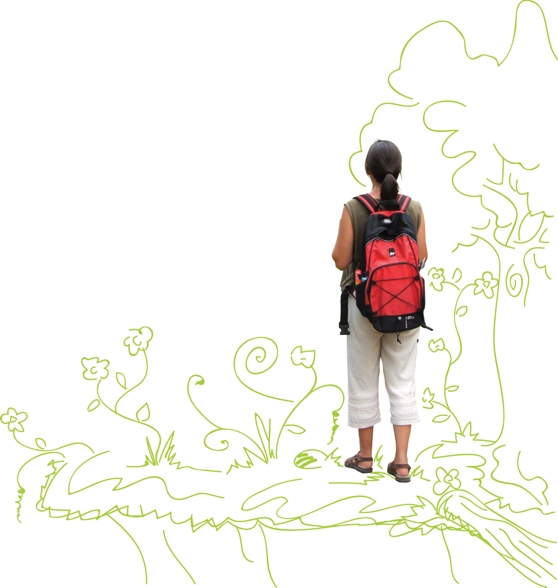 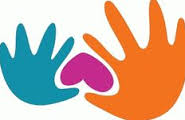 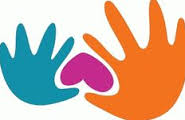 Competências  socioemocionais
 “ A peça que faltava”
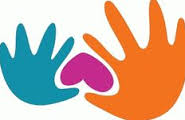 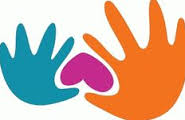 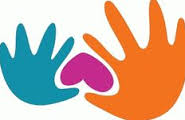 PROMOÇÃO DE UMA VIDA AUTÔNOMA E DE PRÓPRIA ESCOLHA
ASSEGURAR QUE TODOS E CADA UM POSSAM TER UMA VIDA AUTÔNOMA DE SUA ESCOLHA E CONTRIBUIR DE FORMA PRODUTIVA E SOLIDÁRIA PARA A SOCIEDADE
RECURSOS DA EDUCAÇÃO
APRENDIZAGEM ACADÊMICA
APRENDIZAGEM SOCIOEMOCIONAL
Referências Bibliográficas
Diretrizes do Ensino Integral- Governo do Estado de São Paulo, Secretaria da Educação.
Tomando Nota – Instituto Ayrton Senna, edulab 21, Insper ( núcleo de pesquisa em Ciências para educação, 2016.
Obrigada !Contato: cleuzapulice@hotmail.com